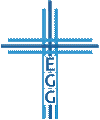 Wer ist Jesus?
Johannes 5,17-30
Jesus ist der Wirkende (Verse 17-20)
Jesus ist der Lebendig-Macher (Verse 21.24-26)
Jesus ist dein Richter (Verse 22-23.27-30)

 Drei Erklärungen Jesu, wer er ist, damit du ihm vertraust und  echtes Leben hast!
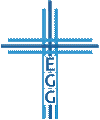 1. Jesus ist der Wirkende
Gott wirkt ohne Unterlass (Psalm 121,4; Johannes 9,4)
Jesus ist Gottes Sohn (1,18.49; 3,16-18.35-36; 10,36; 11,4.27; 17,1; 19,7)
Jesus ist Gott (1,1-3; 8,58; 10,31-33; 19,7)
Jesus kann von sich selber nichts tun (vgl. Vers 30; 6,37.57; 8,28.36; 14,10)
Jesus zeigt / tut die Werke und redet die Worte des Vaters (10,32.37-38; 17,4)
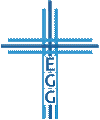 Wer ist Jesus?
2. Jesus ist der Lebendig-Macher
Gott hat Tote auferweckt und macht lebendig (1. Samuel 17,22)
Jesus wurde zu einem lebendig machenden Geist (1. Korinther 15,45)
Gott macht lebendig nach seinem souveränen Willen (1. Samuel 2,6; 5. Mose 32,39; Johannes 1,12-13; 3,8; vgl. 6,44)
Der Mensch trägt echte Verantwortung im Hören und Glauben für ewiges Leben (Römer 10,9-10.17)
Ins Leben übergegangen (1,12; 3,15-16.36; 5,24; 6,40.47; 11,25-27)
Jesus ist das Leben (14,6; vgl. 1,4; 10,18; 11,25)
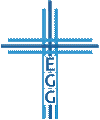 Wer ist Jesus?
3. Jesus ist dein Richter
Der Vater hat Jesus das Gericht übergeben (Apostelgeschichte 10,42; vgl. Matthäus 25,31-32; 2. Korinther 5,10)
Die Ehre des Vaters ist die Ehre des Sohnes (5,23; 8,49.54; 14,13; 17,1.4-5; vgl. Philipper 2,10-11)
Jesus ist des Menschen Sohn (1,51; 3,13-14; 6,27 uvm.; Daniel 7,13-14)
Jesus richtet für zwei Ausgänge: Himmel oder Hölle (Apostelgeschichte 24,15; Römer 2,7-8; 1. Thessalonicher 4,16; Offenbarung 20,6.12)
Jesus richtet gerecht (2. Timotheus 4,8)
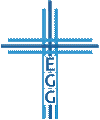 Wer ist Jesus?
Wer ist Jesus?
Johannes 5,17-30
Jesus ist der Wirkende (Verse 17-20)
Jesus ist der Lebendig-Macher (Verse 21.24-26)
Jesus ist dein Richter (Verse 22-23.27-30)

 Drei Erklärungen Jesu, wer er ist, damit du ihm vertraust und  echtes Leben hast!
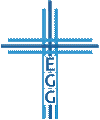